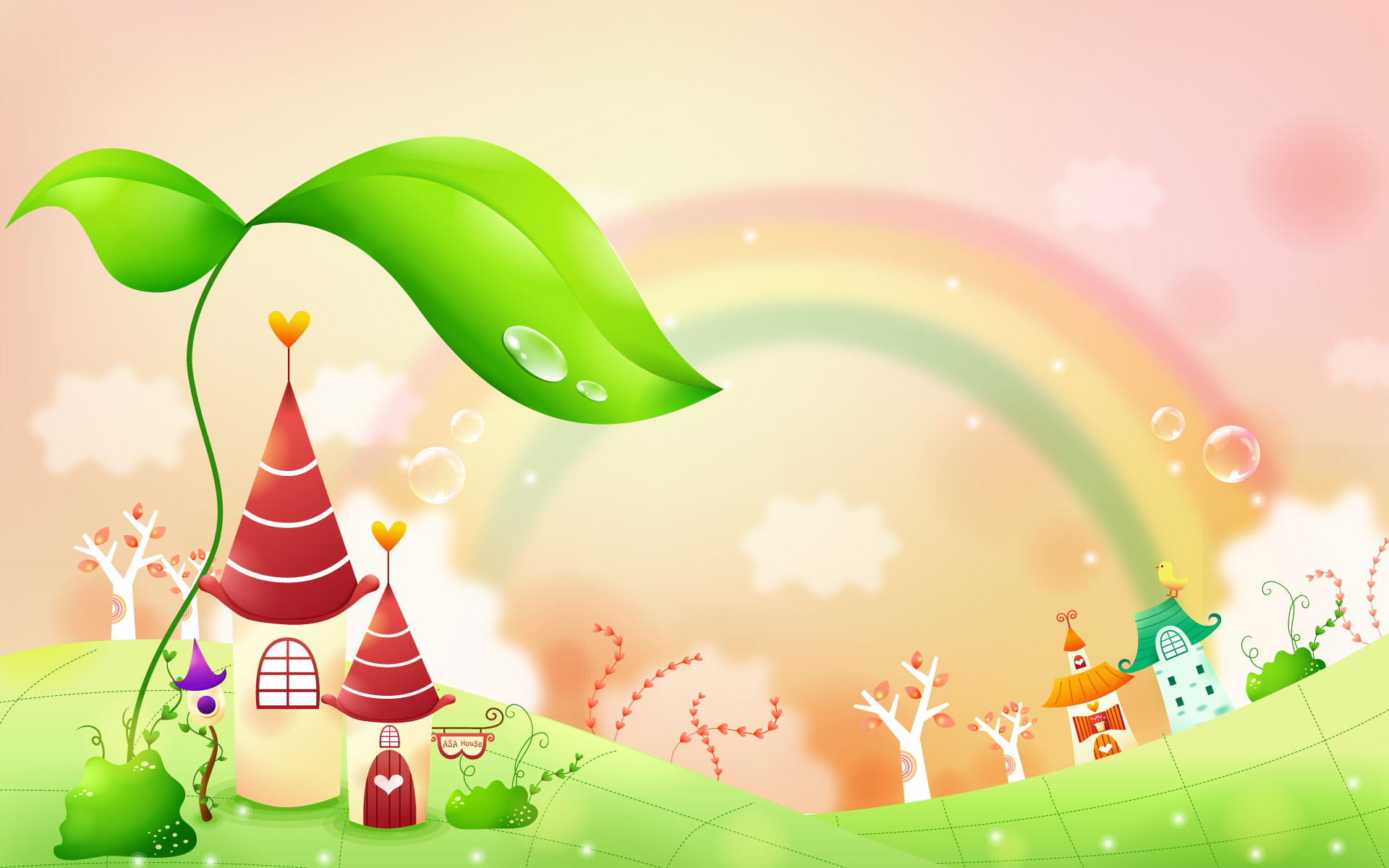 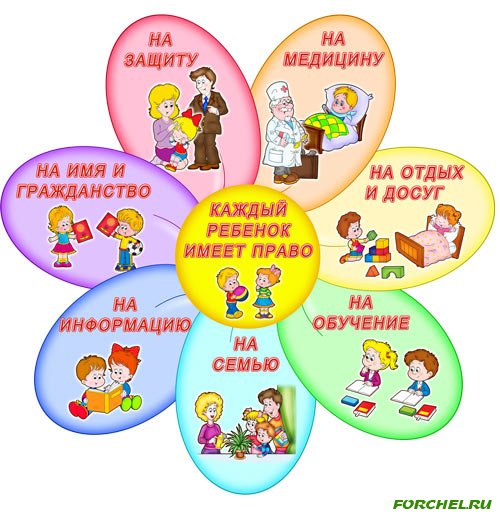 « Закон об образовании»
                                                
 « Конвенция о правах ребенка»
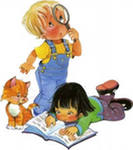 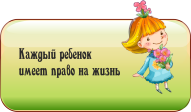 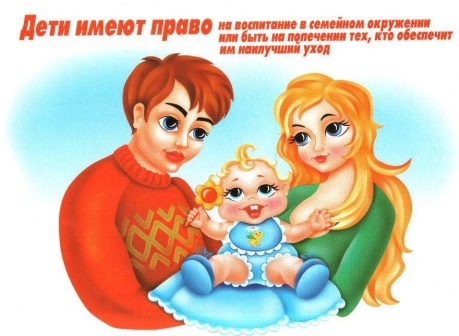 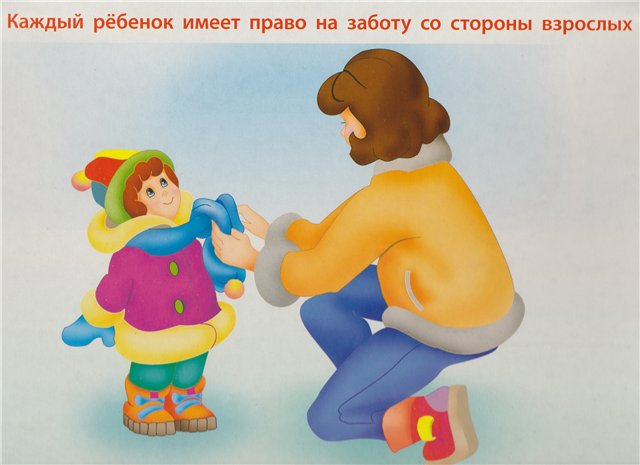 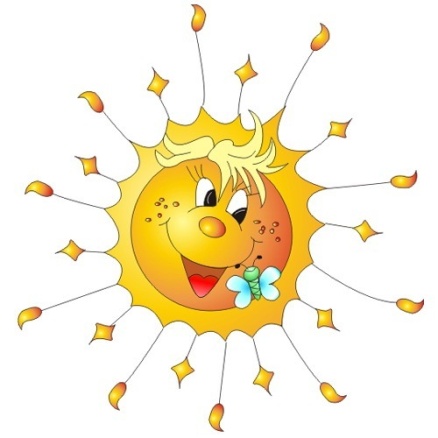 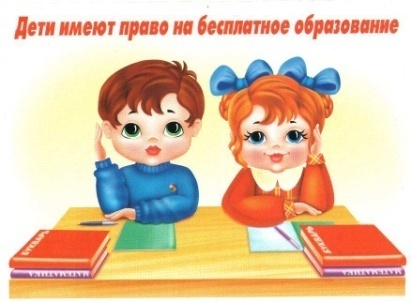 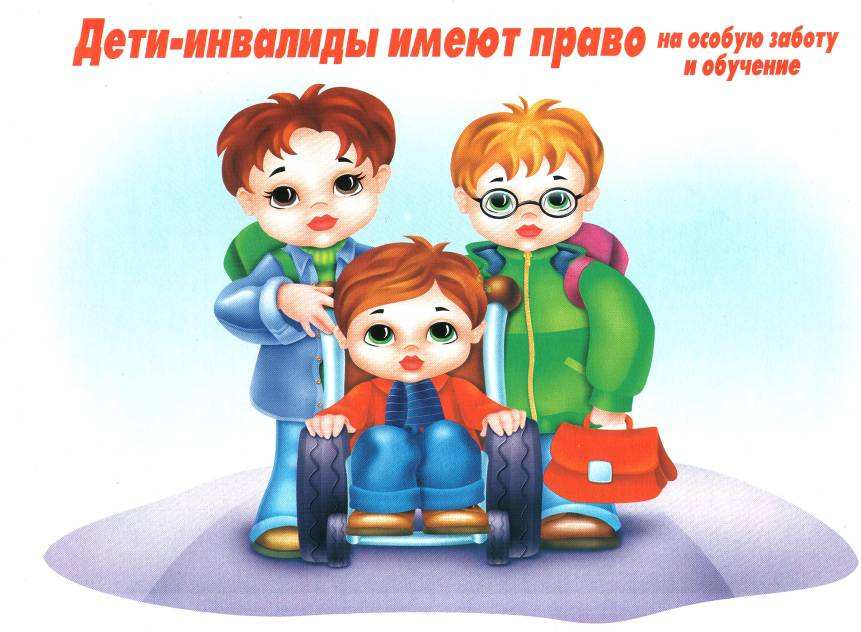 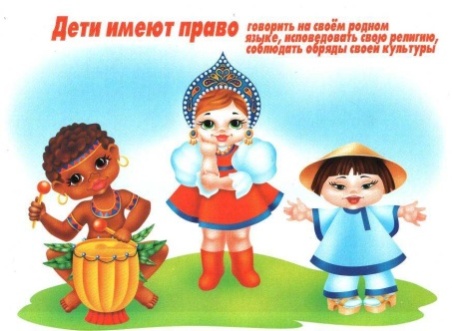 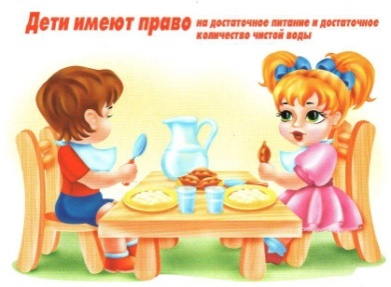 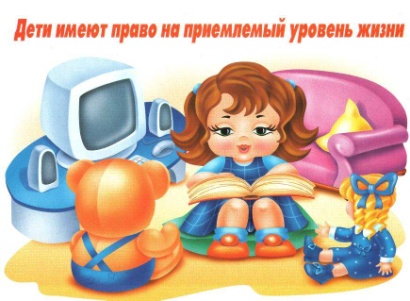 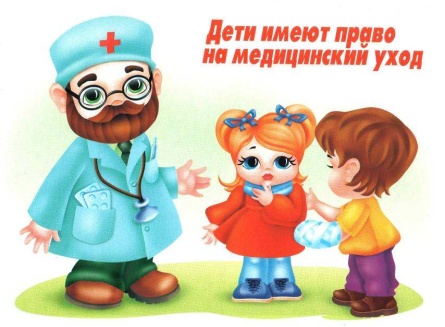 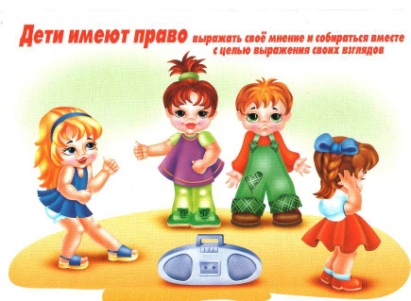 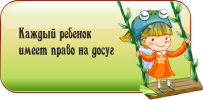 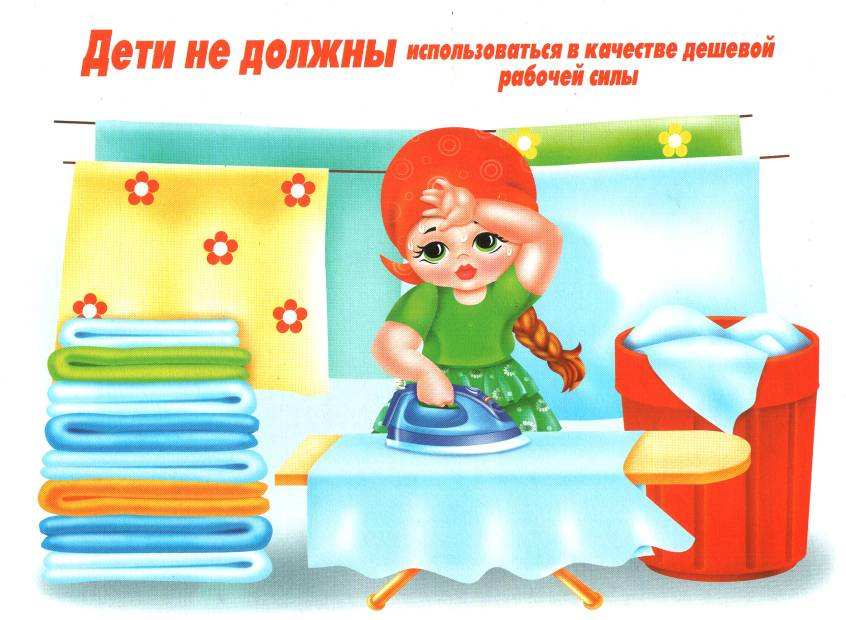 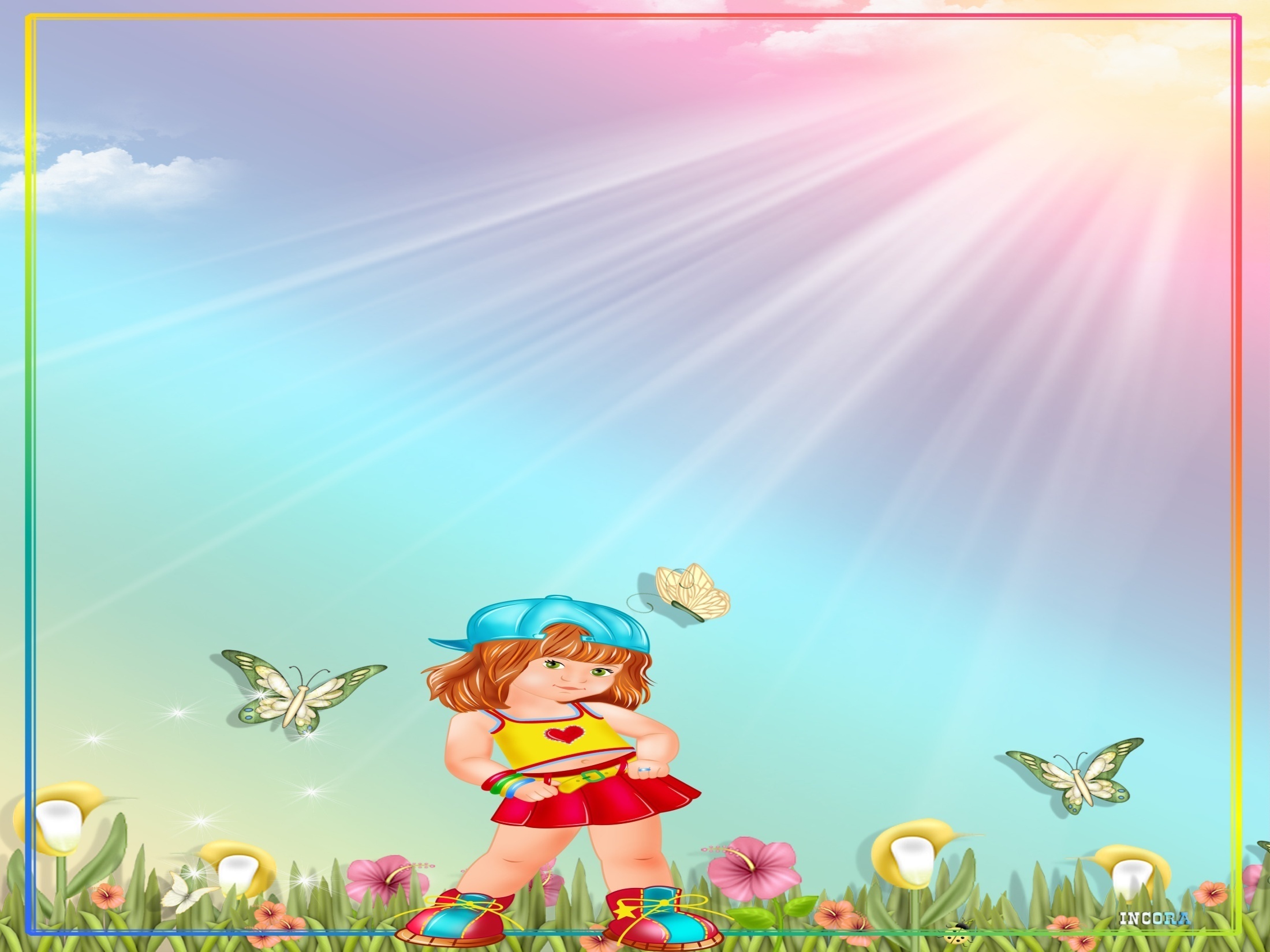 Узнав так много о правах,
не забудьте о своих
 обязанностях!!!
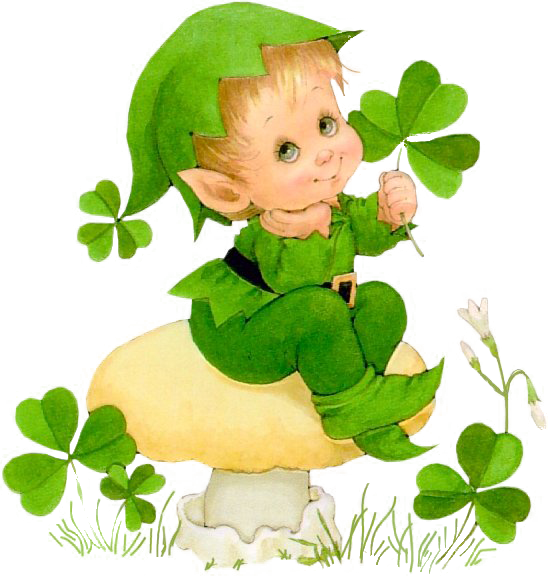 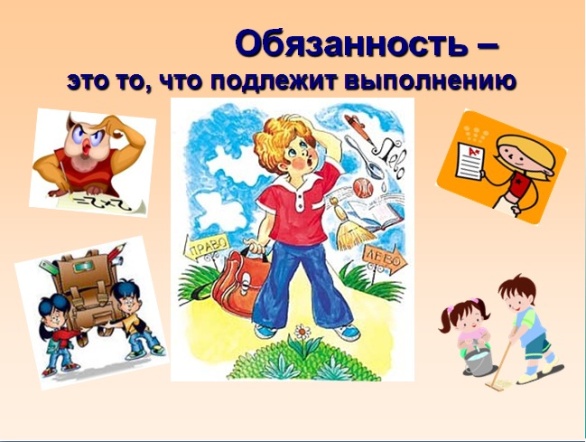 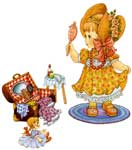 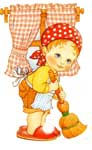 Следить                           и участвовать
за собой                      в домашних делах.
        
                              
Учиться в соответствии 
со своим  физическим        
и умственным развитием.
С уважением относиться к своим родителям
и другим членам семьи,
 опекунам и приемным
 членам семьи.

                                          

                                                        Беречь свое здоровье.
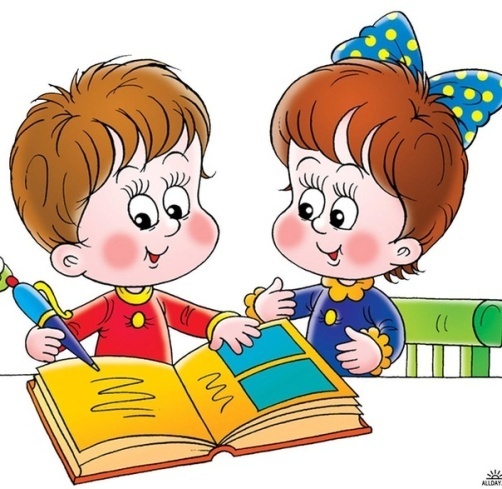 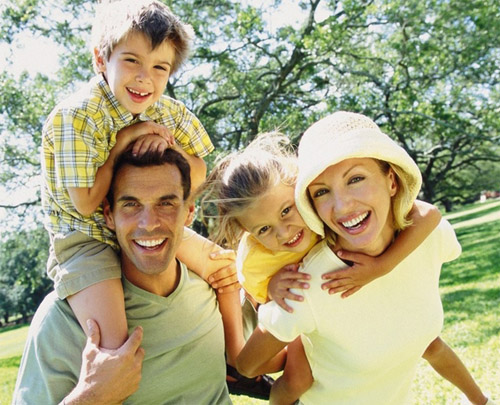 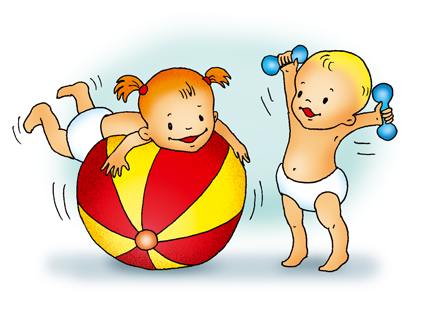 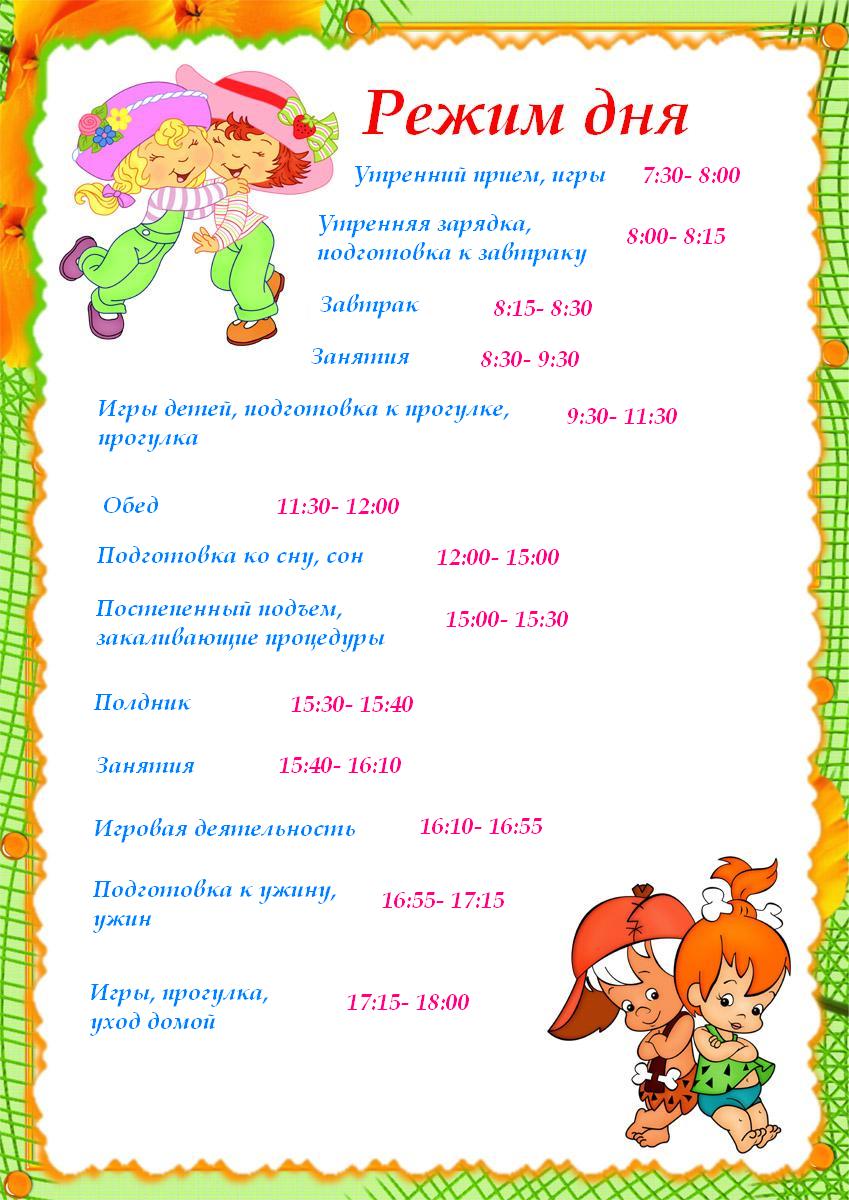 С уважением относиться
 к своему государству и соблюдать законы.





Соблюдать принятые в обществе
                                                  правила поведения.



Бережно относиться
 к окружающей среде.
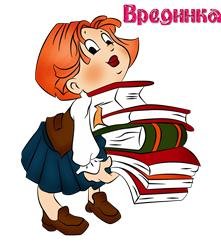 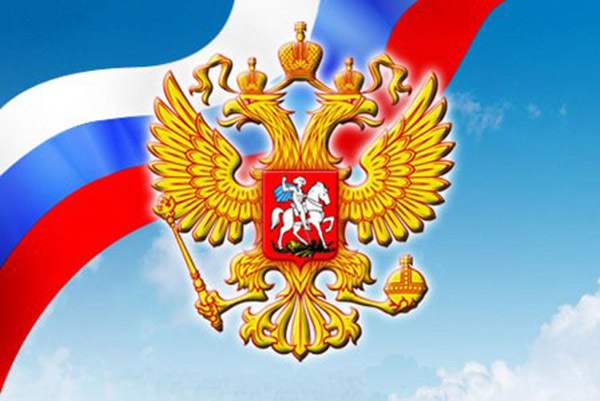 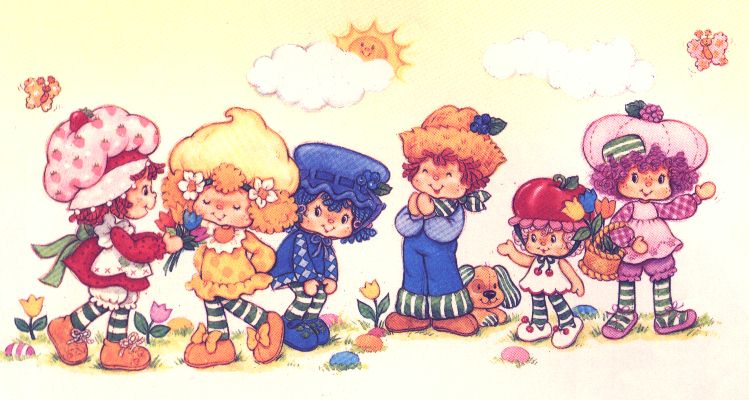 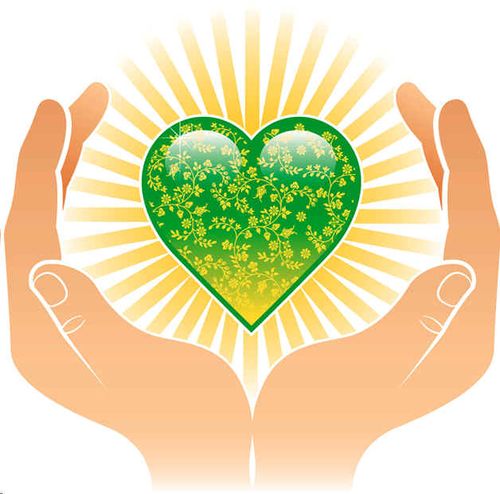 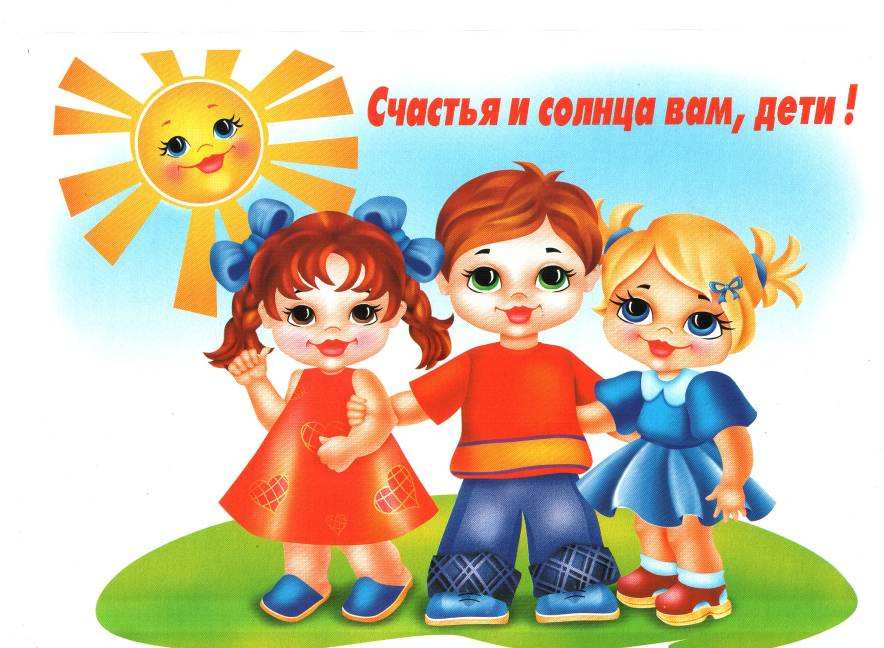 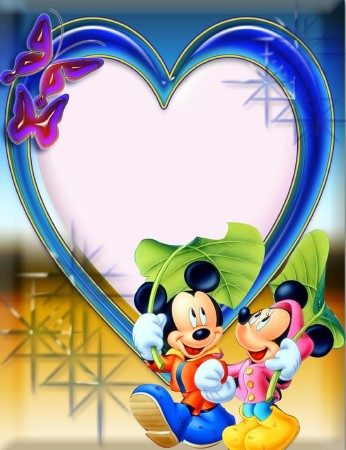 Конец